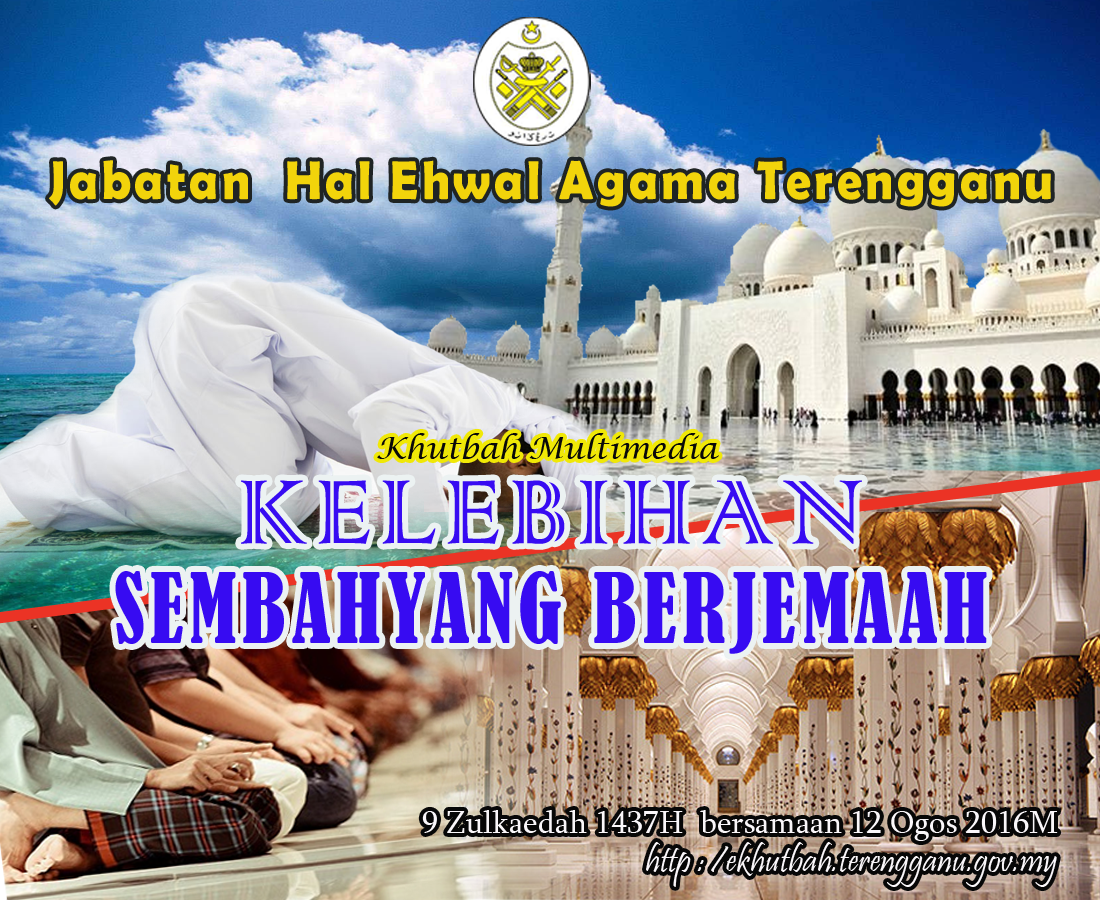 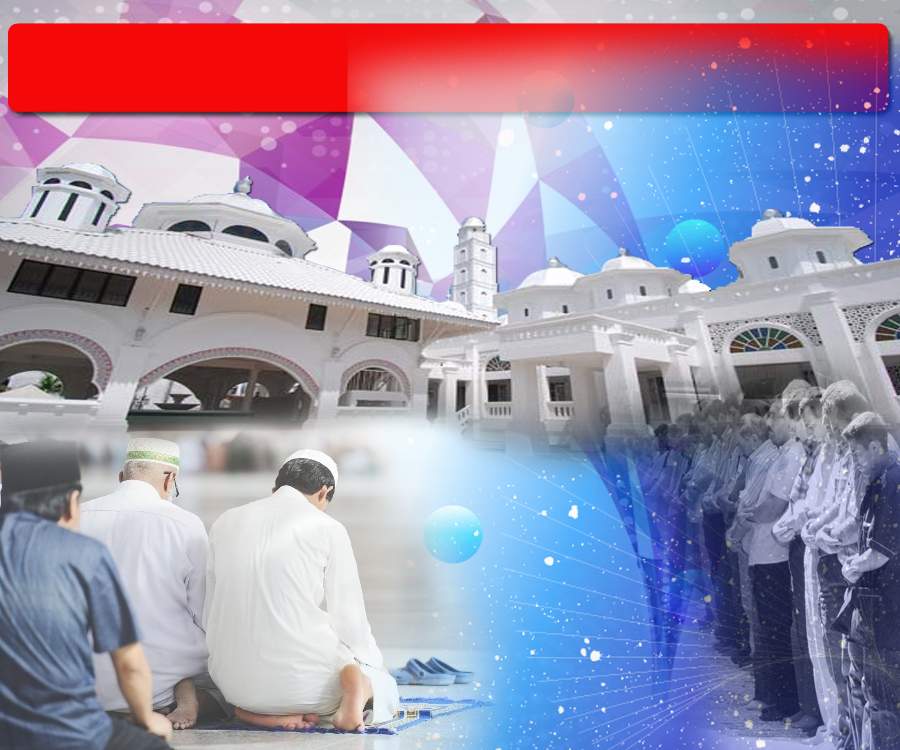 Pujian Kepada Allah S.W.T.
الْحَمْدُ ِللهِ
Segala puji-pujian hanya bagi Allah S.W.T.
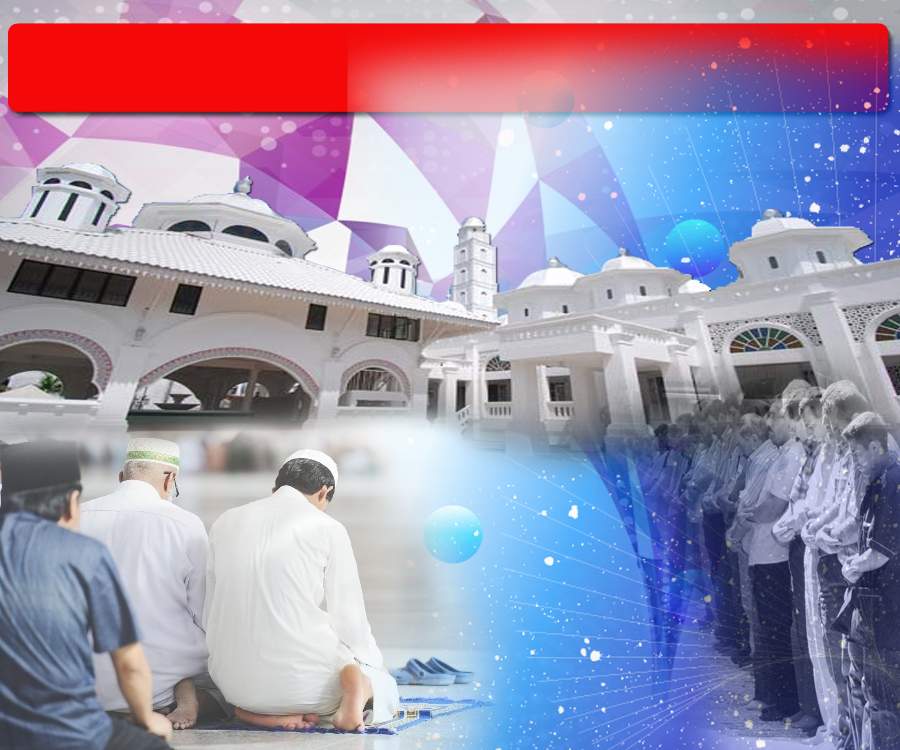 Syahadah
وَأَشْهَدُ أَنْ لآ إِلَهَ إِلاَّ اللهُ، 
وَأَشْهَدُ أَنَّ مُحَمَّدًا عَبْدُهُ رَسُوْلُ اللهُ
Dan kami bersaksi  bahawa sesungguhnya tiada tuhan melainkan Allah, KeesaanNya tiada sekutu bagiNya dan juga kami  bersaksi bahawa nabi Muhammad S.A.W adalah Rasul  Allah.
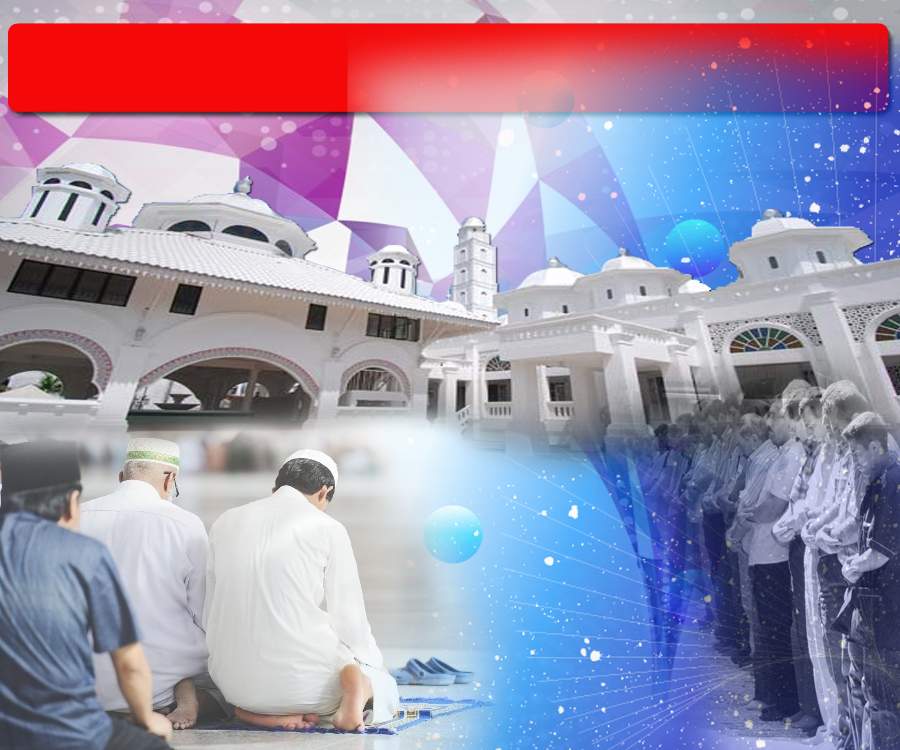 Selawat Ke Atas 
Nabi Muhammad S.A.W
اللَّهُمَّ صَلِّ وَسَلِّمْ عَلَى سَيِّدَنَا مُحَمَّد
 وَعَلَى آلِهِ وَصَحْبِهِ أَجْمَعِيْن.
Ya Allah, Cucurilah rahmat dan sejahtera ke atas hambaMu dan rasulMu Nabi Muhammad S.A.W dan ke atas keluarganya dan para sahabatnya.
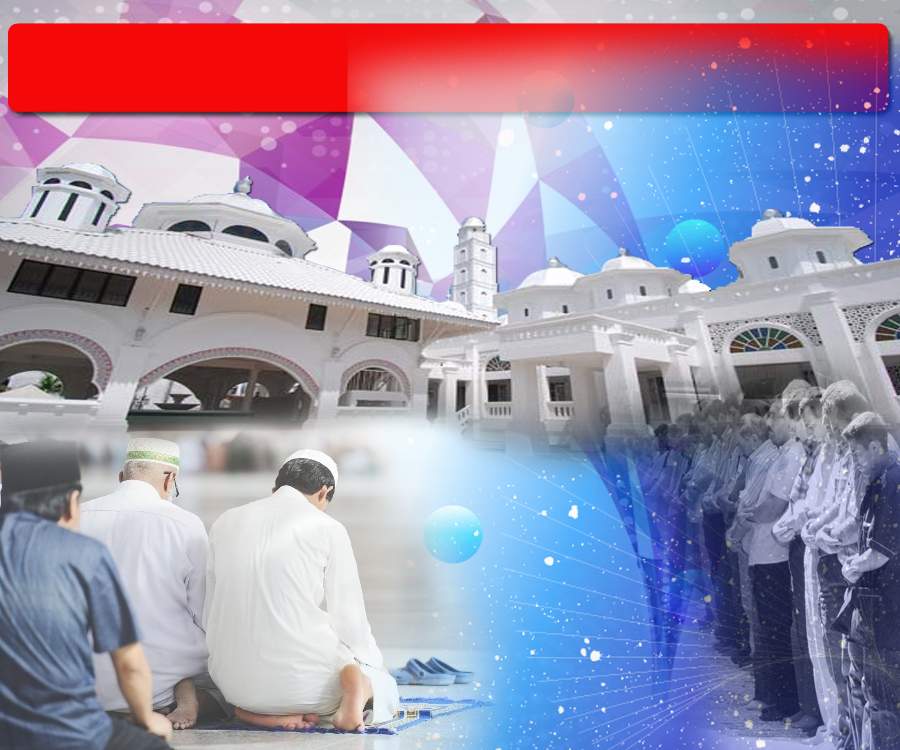 Pesanan Takwa
اتَّقُوا اللهَ تَعَالَى فِي السَّرَّاءِ 
وَالضَّرَّاءِ لَعَلَّكُمْ تُفْلِحُوْن.
Bertakwalah kepada Allah semasa dalam kesenangan  ataupun dalam kesusahan, semoga kita memperolehi keuntungan.
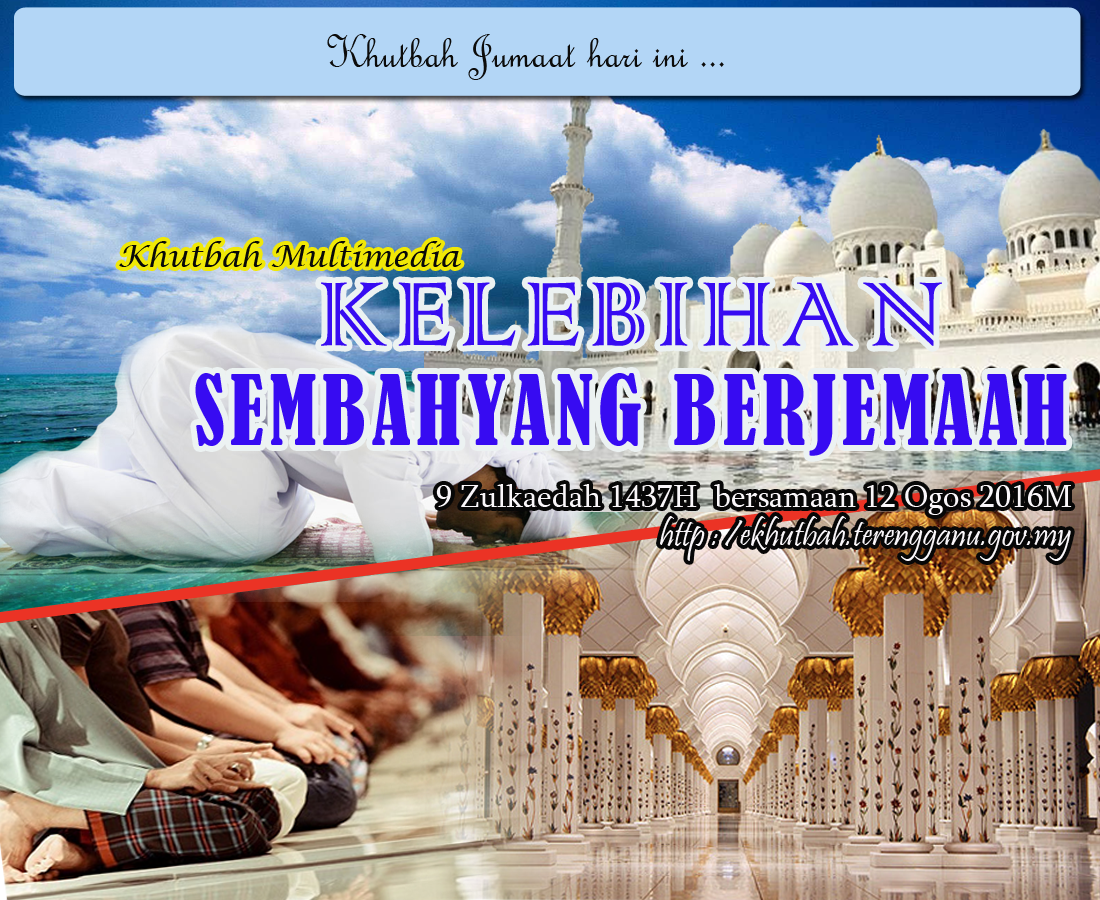 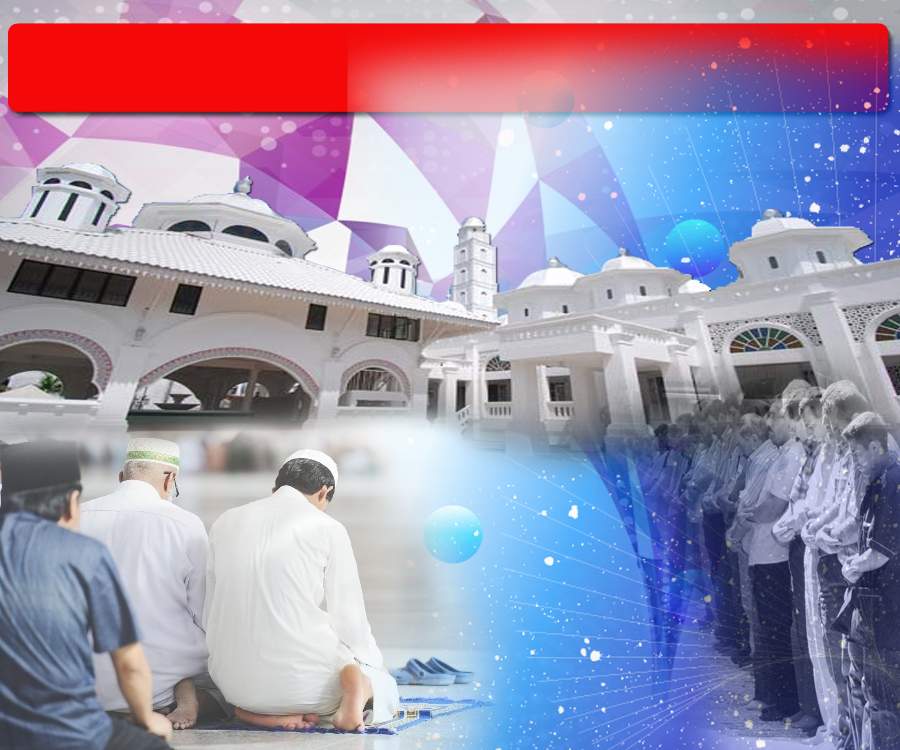 Ibadah solat, bukti ketaatan dan kesyukuran kita terhadap Allah s.w.t
Amalan pertama yang dihisab 
oleh Allah s.w.t
Allah Taala akan mengukur tahap 
kesempurnaan ibadah solat kita
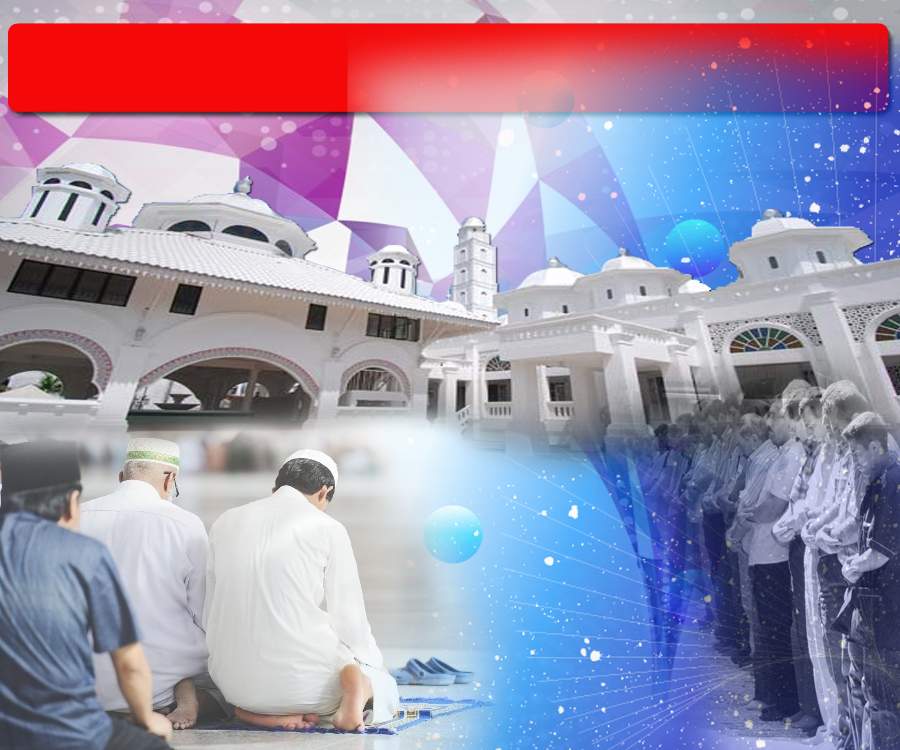 Sabda Nabi S.A.W
أَوَّلَ مَا يُحَاسَبُ بِهِ الْعَبْدُ يَوْمَ الْقِيَامَةِ الصَّلاَةُ، 
فَإِنْ صَلَحَتْ صَلَحَ لَهُ سَائِرُ عَمَلِهِ وَإِنْ فَسَدَتْ فَسَدَ سَائِرُ عَمَلِهِ.
Amalan pertama yang akan dihitung terhadap seseorang hamba pada hari kiamat kelak ialah sembahyangnya, sekira banyak sembahyangnya, maka baiklah seluruh amalannya, dan sekiranya rosak sembahyangnya, maka rosaklah seluruh amalannya. (Riwayat At-Tabrani)
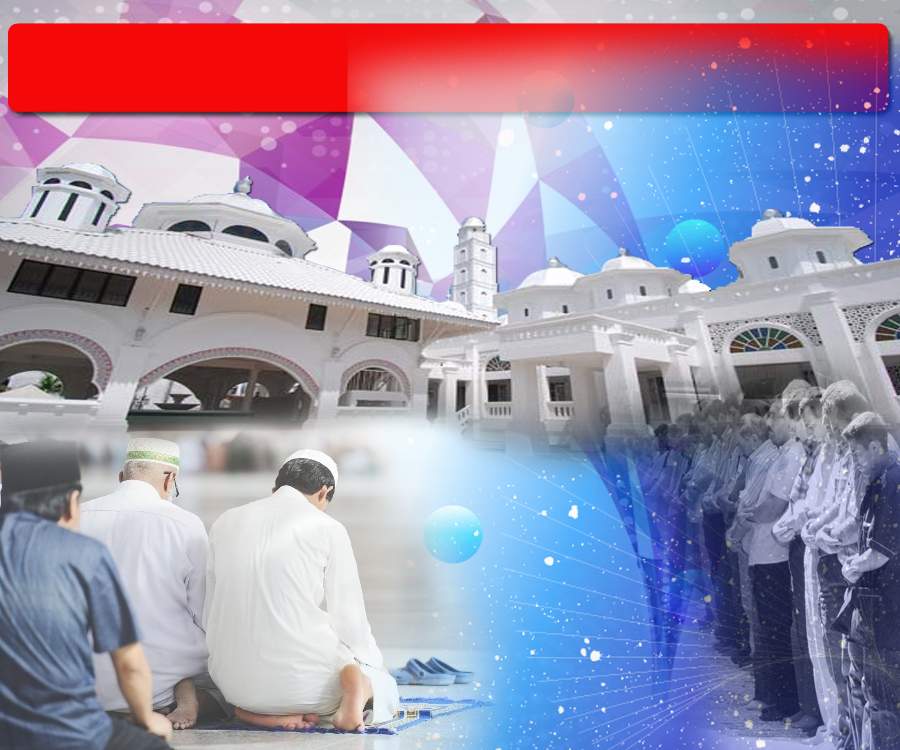 Sembahyang berjemaah adalah simbol atau tanda kekuatan perpaduan umat dan sebagai syiar Islam, disamping kurniaan pahala yang berlipat ganda.
Sabda Nabi S.A.W
صَلَاةُ الْجَمَاعَةِ تَفْضُلُ صَلَاةَ الْفَذِّ بِسَبْعٍ 
وعِشْرِيْنَ دَرَجَةً.
Sembahyang berjemaah itu lebih afdal daripada sembahyang berseorangan dengan kelebihan 27 darjat" (Riwayat Al-Imam Bukhari)
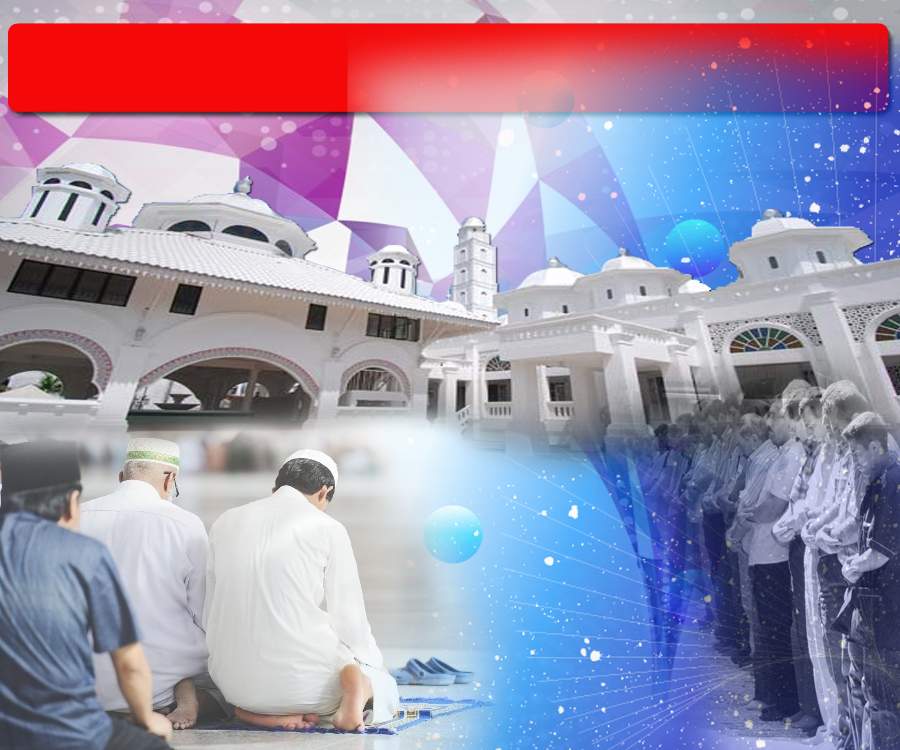 Antara kelebihan solat berjemaah
Tidak ditimpa kefakiran 
(kemiskinan di dunia)
Dijauhkannya daripada siksa kubur
Diberikan buku catatan amalnya dengan tangan kanan
Dapat melintasi as-sirat dengan pantas seperti kilat
Dimasukkan ke dalam syurga 
tanpa hisab.
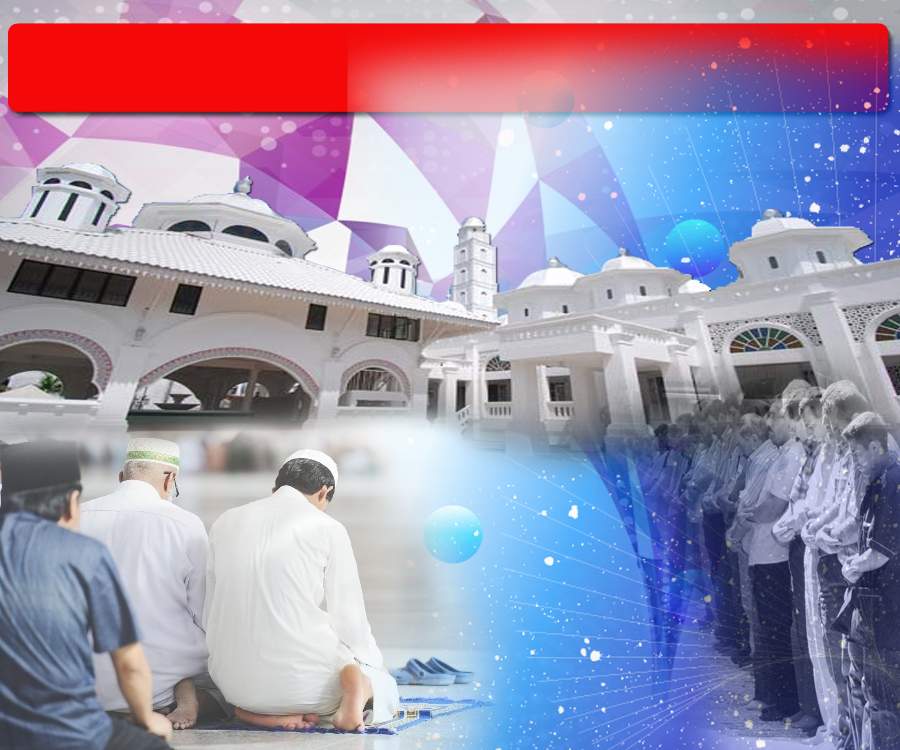 Memelihara adab-adab solat berjemaah
1. Melurus dan merapatkan saf
Cara
Meluruskan saf ialah dengan bahu membetuli bahu, kaki dengan kaki dan tumit dengan tumit makmum yang lain sehingga tiada ruang kosong dan longgar antara jemaah.
Sebelum imam bertakbiratul ihram, sunat bagi imam berpaling dan meminta mereka supaya membetulkan saf masing-masing dan merapatkannya.
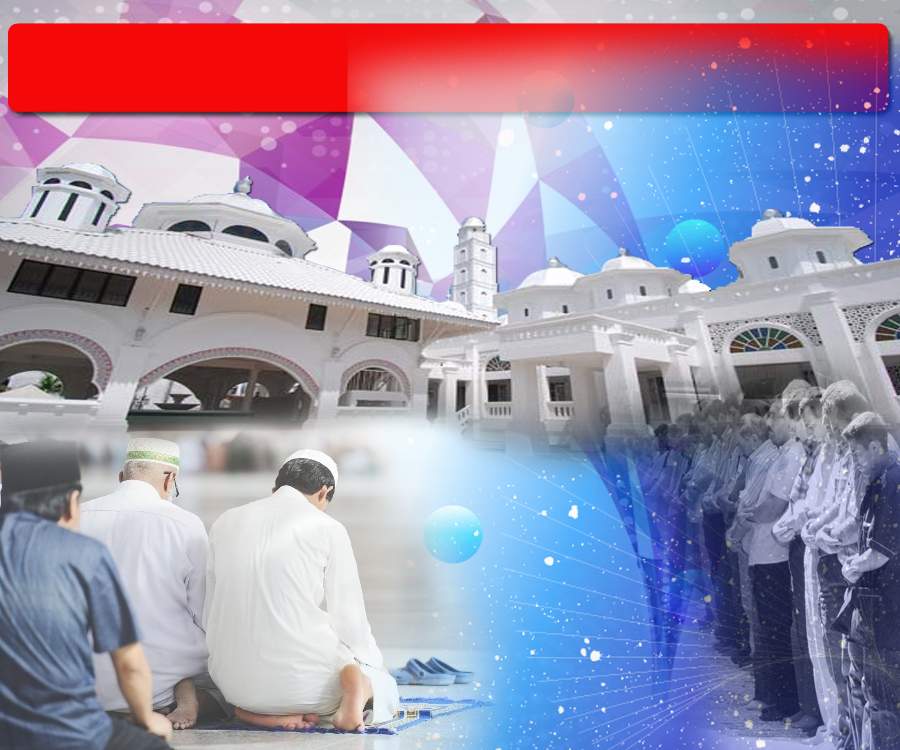 Sabda Nabi S.A.W
أَقِيمُوا الصُّفُوفَ وَحَاذُوا بَيْنَ الْمَنَاكِبِ وَسُدُّوا الْخَلَلَ، وَلِينُوا بِأَيْدِي إِخْوَانِكُمْ وَلَا تَذَرُوا فُرُجَاتٍ لِلشَّيْطَانِ وَمَنْ وَصَلَ صَفًّا وَصَلَهُ اللهُ، وَمَنْ قَطَعَ صَفًّا قَطَعَهُ اللهُ.
Luruskanlah saf-saf kamu, dan samakanlah antara bahu-bahu kamu, tutupilah ruang kosong saf kamu dan berlembutlah sesama saudara kamu (waktu merapatkan saf-saf) dan janganlah kamu biarkan ruang yang kosong itu untuk syaitan mencelah. Barangsiapa menghubungkan saf, maka Allah menghubungnya dengan rahmatNya dan barangsiapa yang memutuskan saf, maka Allah memutuskannya daripada rahmat dan pertolongan-Nya" (Riwayat Al-Imam Abu Daud)
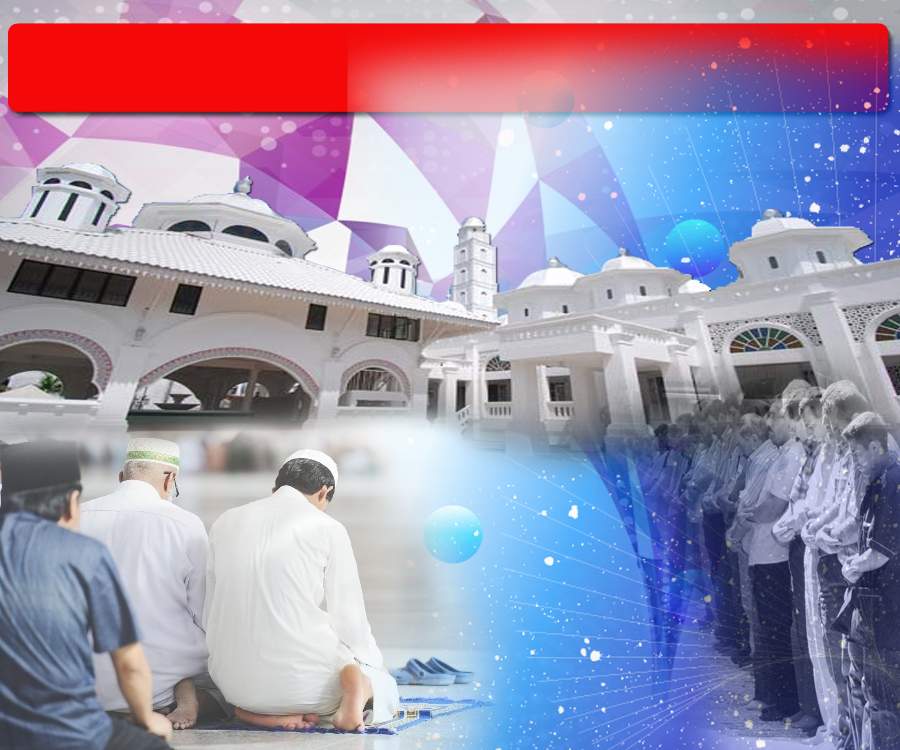 Memelihara adab-adab solat berjemaah
2. Penuhkan Saf Pertama Terlebih Dahulu
Cara
Hendaklah memenuhi saf yang pertama terlebih dahulu, sehingga tidak ada ruang yang kosong atau renggang di saf tersebut
Kemudian barulah diikuti dengan saf yang kedua bersetentangan dengan kedudukan imam dan begitulah seterusnya
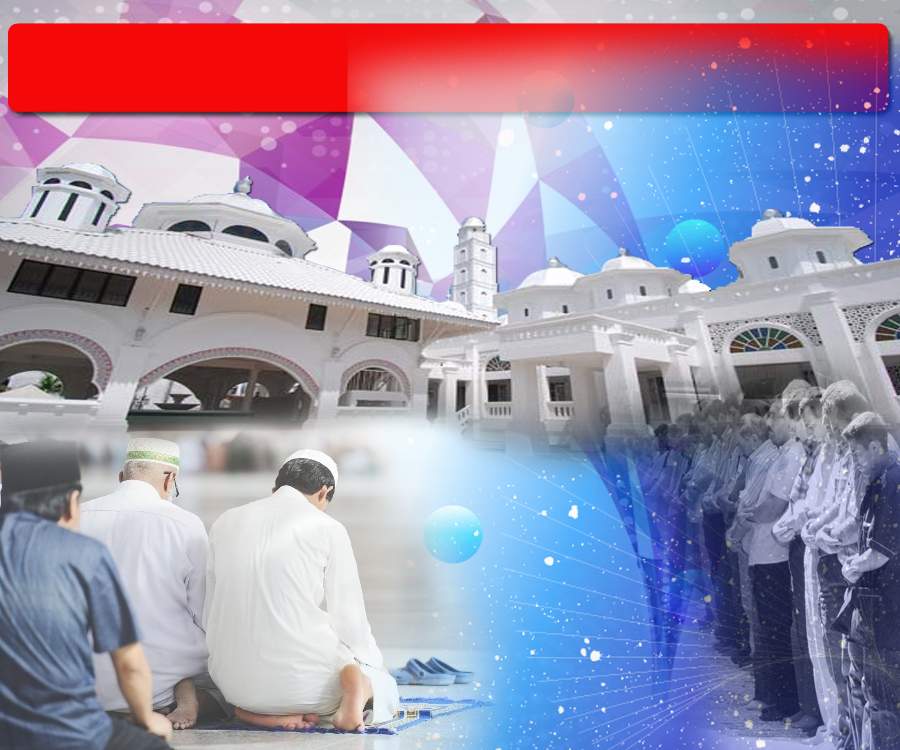 Sabda Nabi S.A.W
أَتِمُّوا الصَّفَّ الْمُقَدَّمَ، ثُمَّ الَّذِي يَلِيهِ، فَمَا كَانَ 
مِنْ نَقْصٍ فَلْيَكُنْ فِي الصَّفِّ الْمُؤَخَّرِ.
Sempurnakanlah saf yang terdahulu,  kemudian saf yang berikutnya, maka sebarang kekurangan jemaah didalam saf adalah di saf terakhir. 
(Riwayat Imam Abu Daud)
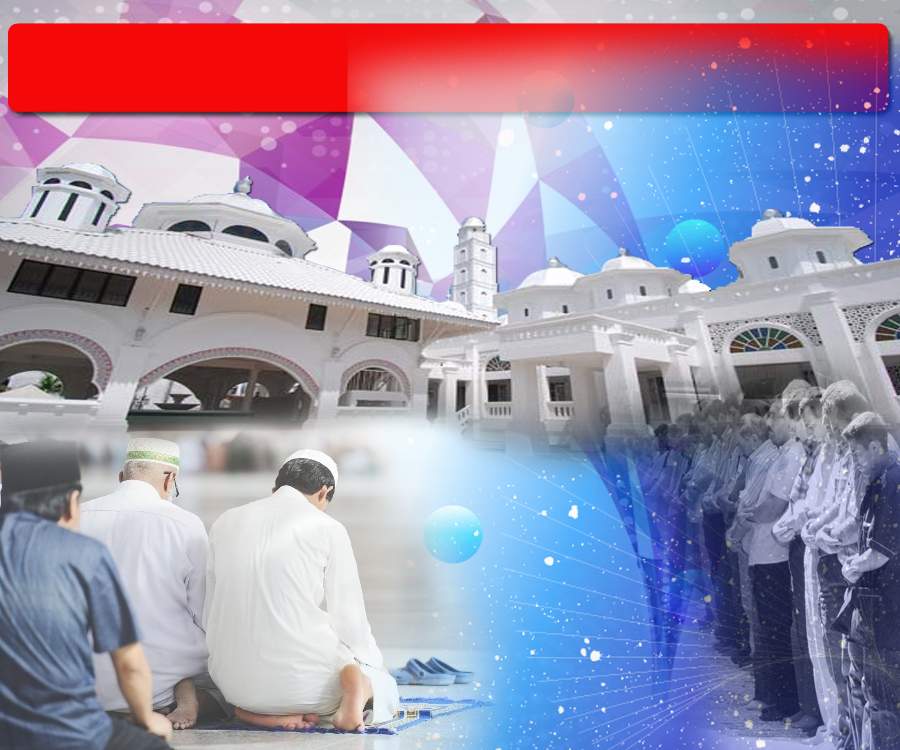 Mendidik anak-anak berjemaah di masjid
Menasihati dan mengingatkan anak-anak bagi menjaga ketenteraman, tingkah laku dan adab-adab ketika berada di dalam masjid.
Mudah-mudahan kita semua akan mendapat ganjaran pahala yang banyak yang dijanjikan oleh Allah s.w.t. dan sekaligus akan menyelamatkan kita daripada bala bencana dan mendapat keselamatan di dunia dan akhirat.
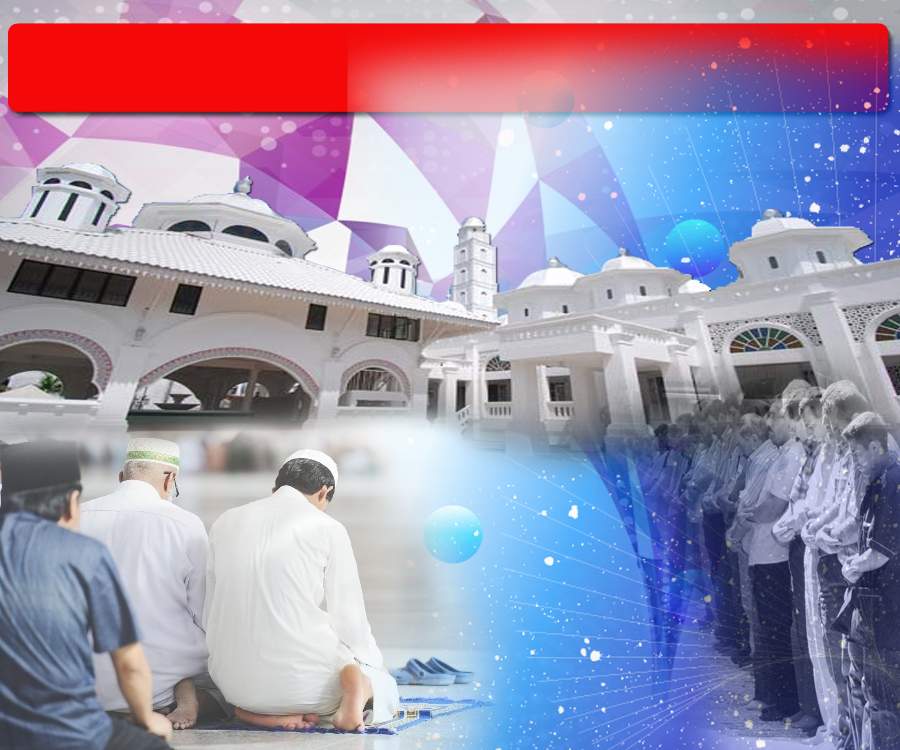 Firman Allah Taala Dalam 
Surah Tho-Ha, Ayat: 131-132
وَلَا تَمُدَّنَّ عَيْنَيْكَ إِلَى مَا مَتَّعْنَا بِهِ أَزْوَاجًا مِّنْهُمْ زَهْرَةَ الْحَيَاةِ الدُّنيَا لِنَفْتِنَهُمْ فِيهِ وَرِزْقُ رَبِّكَ خَيْرٌ وَأَبْقَى. وَأْمُرْ أَهْلَكَ بِالصَّلَاةِ وَاصْطَبِرْ عَلَيْهَا لَا نَسْأَلُكَ رِزْقًا نَّحْنُ نَرْزُقُكَ وَالْعَاقِبَةُ لِلتَّقْوَى.
“Dan janganlah engkau menujukan pandangan kedua matamu dengan keinginan kepada apa yang telah Kami berikan kepada beberapa golongan dari mereka yang kafir itu menikmatinya, yang merupakan keindahan kehidupan dunia ini, untuk Kami menguji mereka padanya; sedang limpah kurnia Tuhanmu di akhirat lebih baik dan lebih kekal.Dan perintahkanlah keluargamu serta umatmu mengerjakan sembahyang, dan hendaklah engkau tekun bersabar menunaikannya. Kami tidak meminta rezeki kepadamu, (bahkan) Kamilah yang memberi rezeki kepadamu. Dan (ingatlah) kesudahan yang baik adalah bagi orang-orang yang bertaqwa.
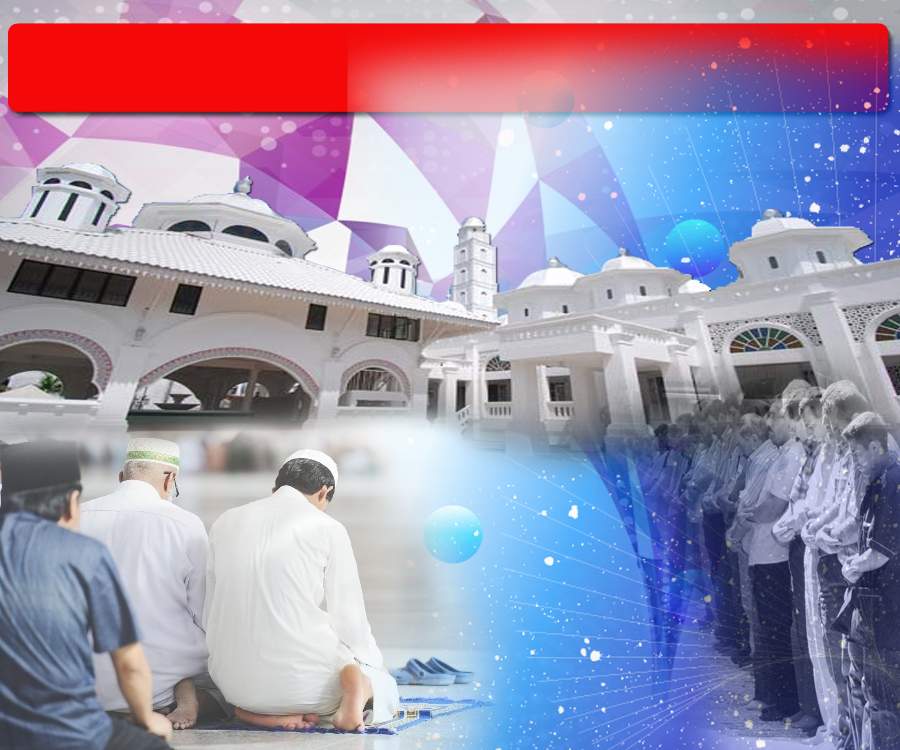 PENUTUP
بَارَكَ اللهُ ِلىْ وَلَكُمْ بِالْقُرْءَانِ الْعَظِيْمِ، وَنَفَعَنِى وَإِيَّاكُمْ بِمَا فِيْهِ مِنَ الأَيَاتِ وَالذِّكْرِ الْحَكِيْمِ، وَتَقَبَّلَ مِنِّي وَمِنْكُمْ تِلاوَتَهُ إِنَّهُ هُوَ السَّمِيعُ الْعَلِيْمُ. أَقُوْلُ قَوْلِيْ هَذَا وَأَسْتَغْفِرُ اللهَ الْعَظِيْمَ لِيْ وَلَكُمْ، وَلِسَائِرِ الْمُسْلِمِيْنَ وَالْمُسْلِمَاتِ، وَالْمُؤْمِنِيْنَ وَالْمُؤْمِنَاتِ فَاسْتَغْفِرُوْهُ، فَيَا فَوْزَ الْمُسْتَغْفِرِيْنَ، وَياَ نَجَاةَ التَّائِبِينَ.
Doa Antara Dua Khutbah
Aamiin Ya Rabbal Aalamin..
Tuhan Yang Memperkenankan Doa Orang-orang Yang Taat, Berilah Taufik Kepada Kami 
Di Dalam Mentaatimu, Ampunilah Kepada 
Mereka Yang 
Memohon Keampunan.
Aamiin
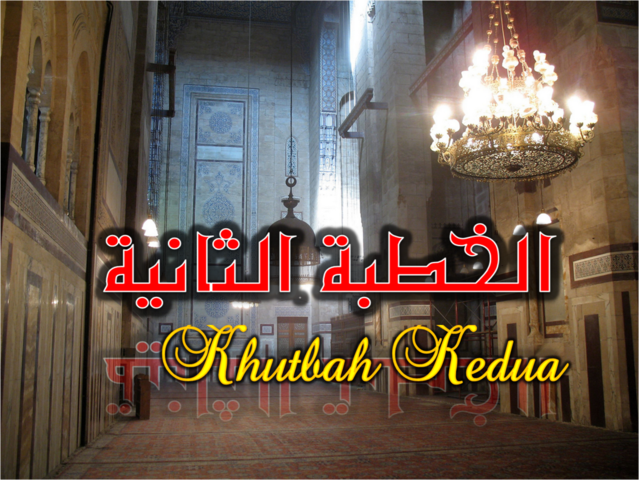 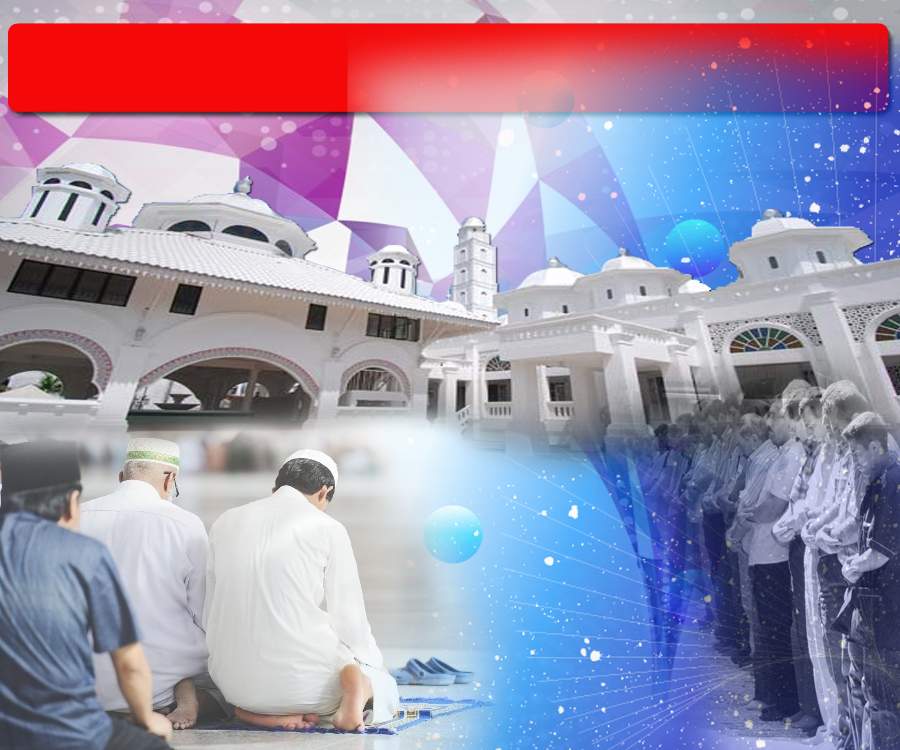 Pujian Kepada Allah S.W.T.
الْحَمْدُ لِلَّهِ
Segala puji-pujian hanya bagi Allah S.W.T.
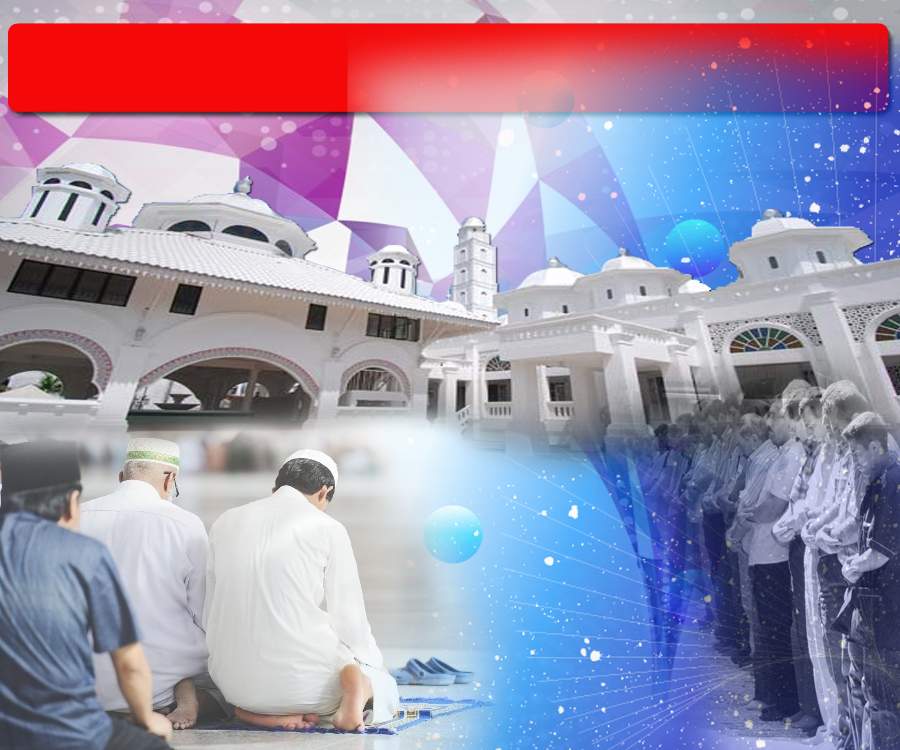 Syahadah
وَأَشْهَدُ أَن لَّا إِلَهَ إِلَّا اللهُ وَحْدَهُو لَا شَرِيْكَ لَهُ، وَأَشْهَدُ أَنَّ مُحَمَّدًا عَبْدُهُو وَرَسُوْلُه
Dan aku bersaksi  bahawa sesungguhnya tiada tuhan melainkan Allah, KeesaanNya tiada sekutu bagiNya dan juga aku bersaksi bahawa nabi Muhammad S.A.W hambaNya dan rasulNya.
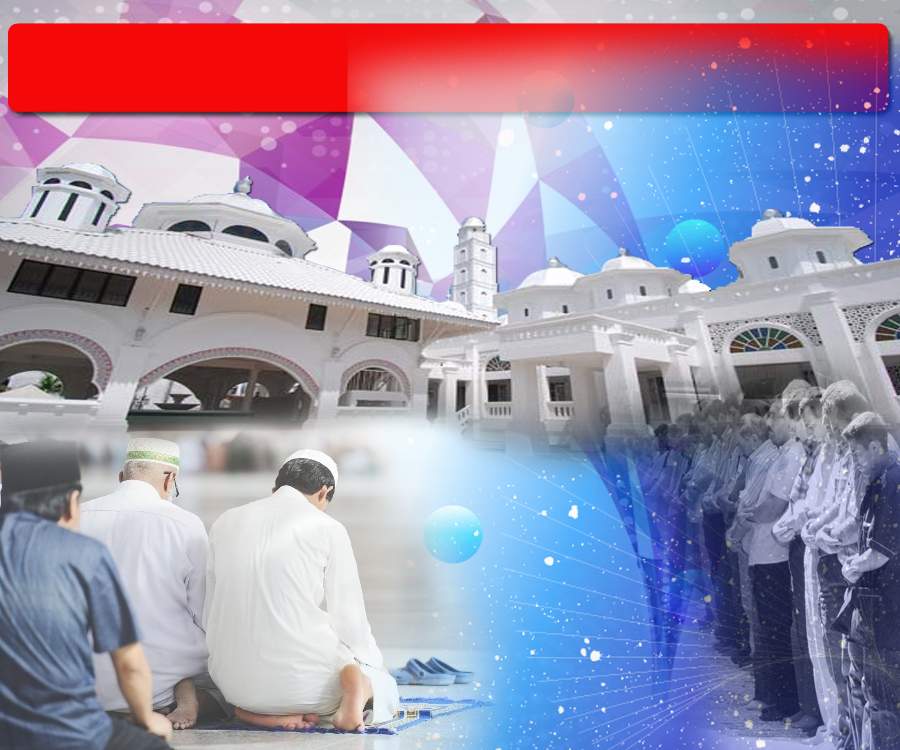 Selawat Ke Atas 
Nabi Muhammad S.A.W
اللَّهُمَّ صَلِّ وَسَلِّمْ وَبَارِكْ عَلَى سَيِّدِنَا مُحَمَّدِ 
بْنِ عَبْدِ اللهِ وَعَلَى آلِهِ وَصَحْبِهِ أَجْمَعِيْن
Ya Allah, Cucurilah rahmat dan sejahtera ke atas Nabi Muhammad S.A.W dan ke atas keluarganya dan para sahabatnya.
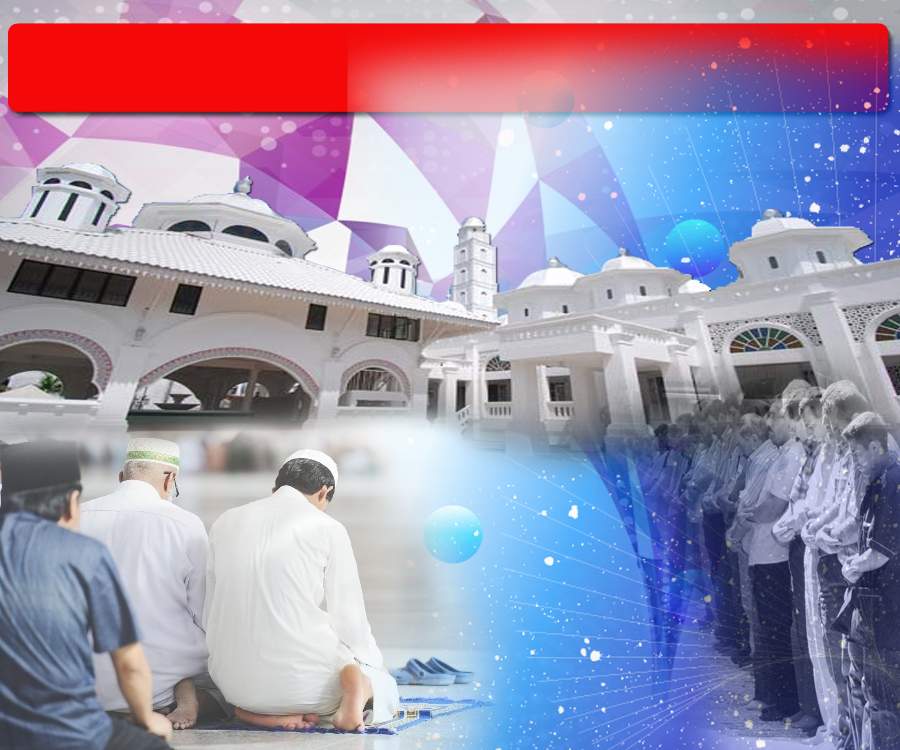 Seruan Takwa
اتَّقُوا اللهَ حَقَّ تُقَاتِه، وَاجْتَنِبُوا الذُّنُوبَ وَالْمَعَاصِي 
لَعَلَّكُمْ تَرْحَمُون.
Bertakwalah kepada Allah, menjauhi perkara maksiat dan dosa yang boleh mengundang kemurkaan Allah, supaya kamu diberi rahmat.
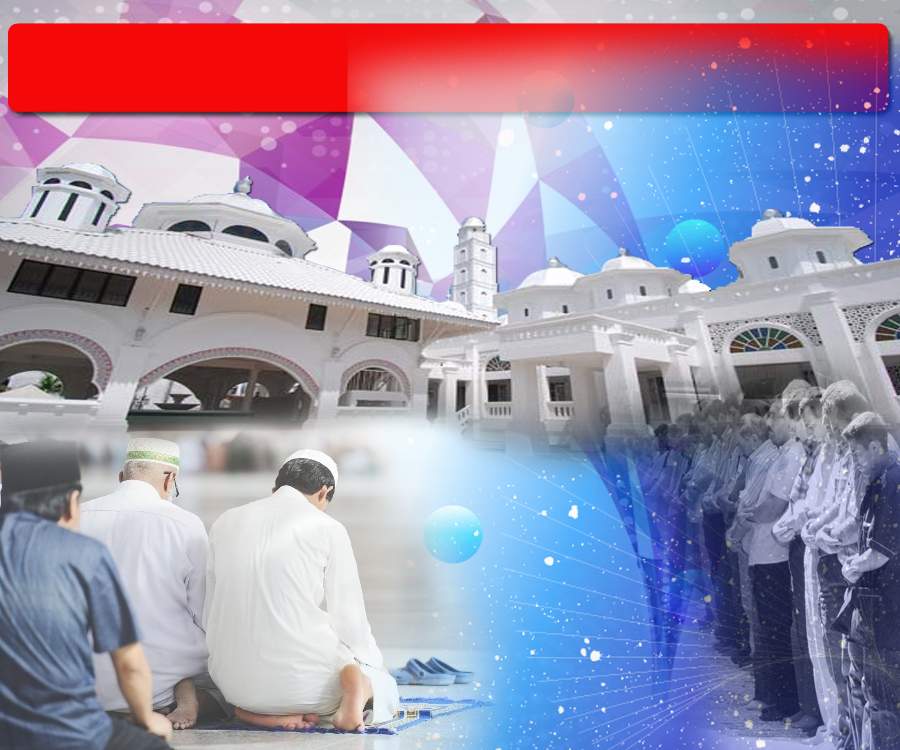 Terus Istiqamah Dalam 
Melakukan Ketaatan
Bertekad dan berusaha memenuhkan kehidupan duniawi kita ini dengan memperbanyakkan amalan-amalan wajib  dan sunah sebelum kita dijemput kembali kepada-Nya
Peliharalah diri dari terjebak kepada perkara munkar dan perbuatan dosa yang mengundang kemurkaan Allah s.w.t.
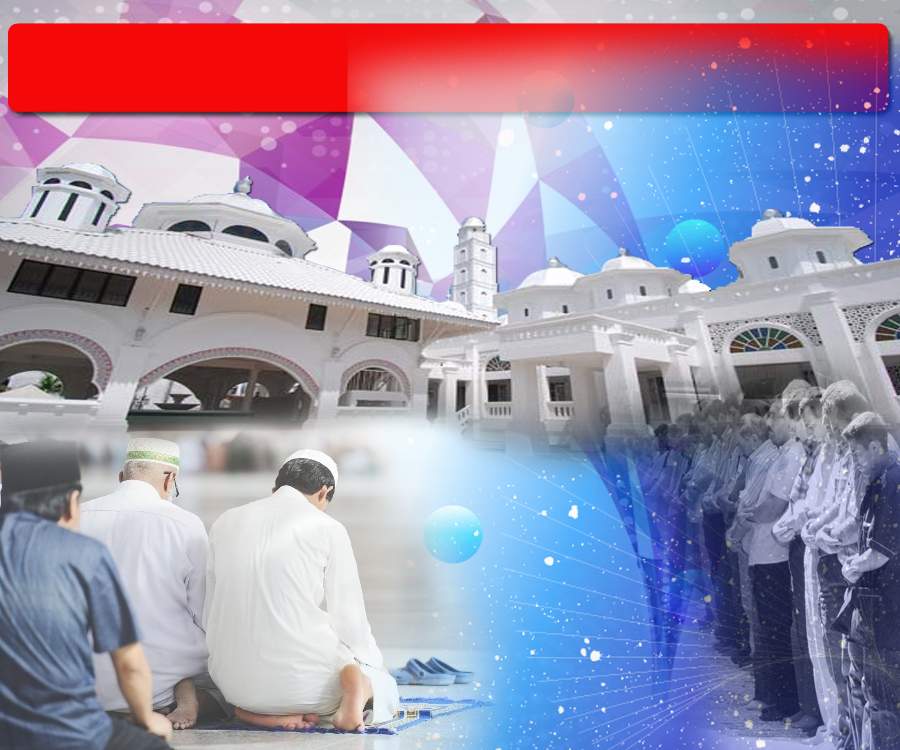 Melakukan solat secara berjemaah
Baginda tidak pernah menguzurkan diri daripada solat  berjemaah semasa hayat baginda.
Menjadikan amalan solat berjemaah di masjid sebagai budaya hidup kita, lebih-lebih lagi solat subuh berjemaah di masjid
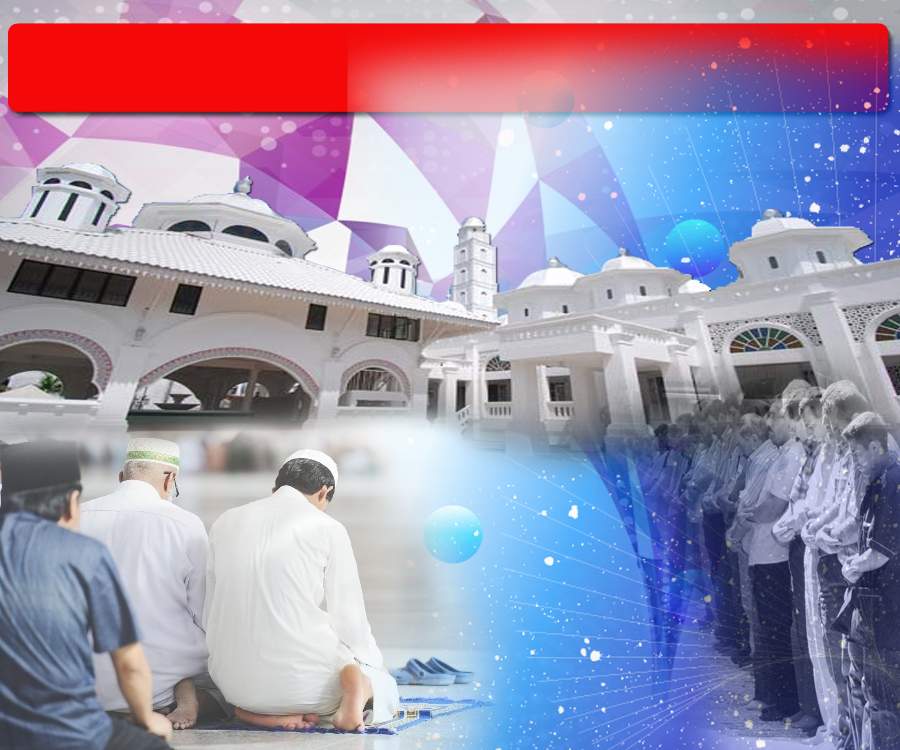 Antara kelebihan solat subuh berjemaah
Pertama : 	
Mendapat pahala qiamullail sepanjang malam.
Sabda Rasulullah s.a.w. :
مَنْ صَلَّى الْعِشَاءَ فِي جَمَاعَةٍ فَكَأَنَّمَا قَامَ نِصْفَ اللَّيْلِ، 
وَمَنْ صَلَّى الصُّبْحَ فِي جَمَاعَةٍ فَكَأَنَّمَا صَلَّى اللَّيْلَ كُلَّهُ.
Sesiapa yang solat Isyak berjemaah, maka sesungguhnya ia seperti mendirikan malam dengan ibadat separuh malam. Sesiapa yang solat subuh berjemaah, adalah seperti seorang yang bangun beribadat sepanjang malam.
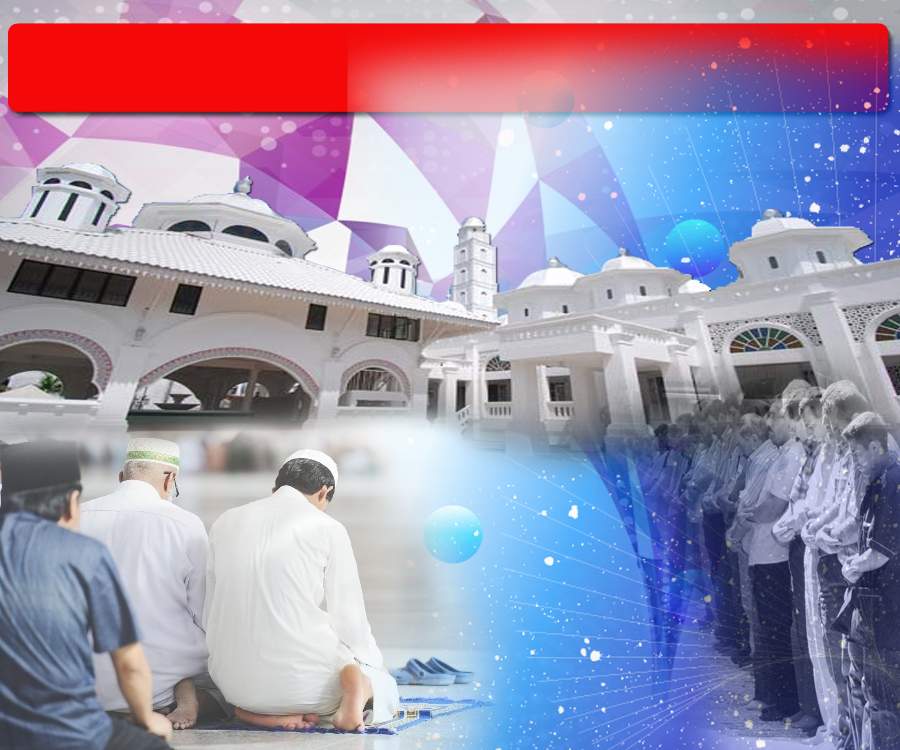 Antara kelebihan solat subuh berjemaah
Kedua : 	
Membebaskan diri dari sifat munafik.

Sabda Rasulullah s.a.w. :
لَيْسَ صَلاَةٌ أَثْقَلَ عَلَى الْمُنَافِقِيْنَ مِنَ الْفَجْرِ وَالْعِشَاءِ، 
وَلَوْ يَعْلَمُوْنَ مَا فِيْهِمَا لَأَتَوْهُمَا وَلَوْ حَبْوًا. متفق عليه
Solat yang paling berat ke atas orang-orang munafik ialah solat subuh dan solat isyak. Jikalau mereka tahu kelebihan yang terdapat pada keduanya, sudah tentu mereka akan datang ke masjid walaupun dalam keadaan merangkak.
Seruan
Mengenang jasa rasul kesayangan, nabi Muhammad SAW  yang berjuang membawa ajaran Islam. Selawat dan salam kepada Rasulullah s.a.w.
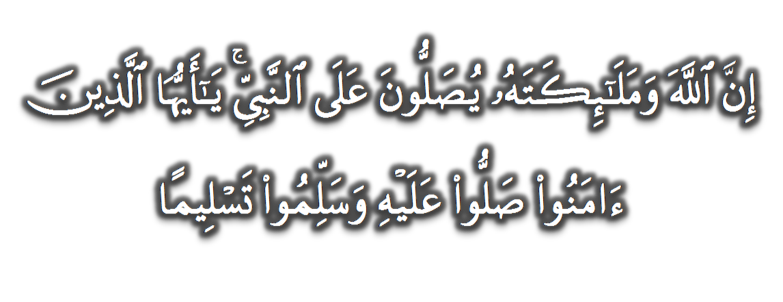 (Surah Al-Ahzab : Ayat 56)
“Sesungguhnya Allah Taala Dan Para MalaikatNya Sentiasa Berselawat Ke Atas Nabi (Muhammad).
Wahai Orang-orang Beriman! Berselawatlah Kamu 
Ke Atasnya Serta Ucapkanlah Salam Sejahtera Dengan Penghormatan Ke Atasnya Dengan Sepenuhnya”.
Selawat
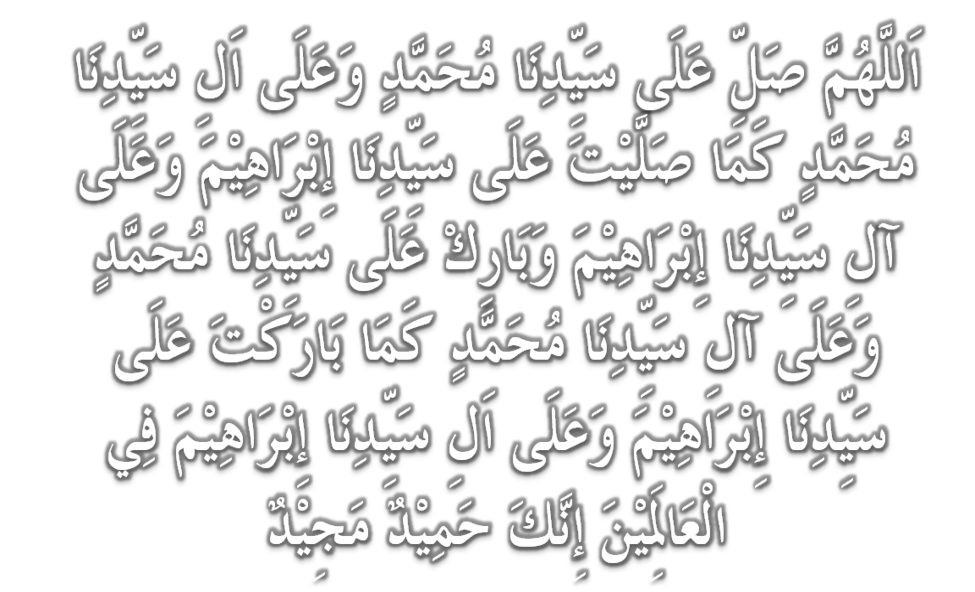 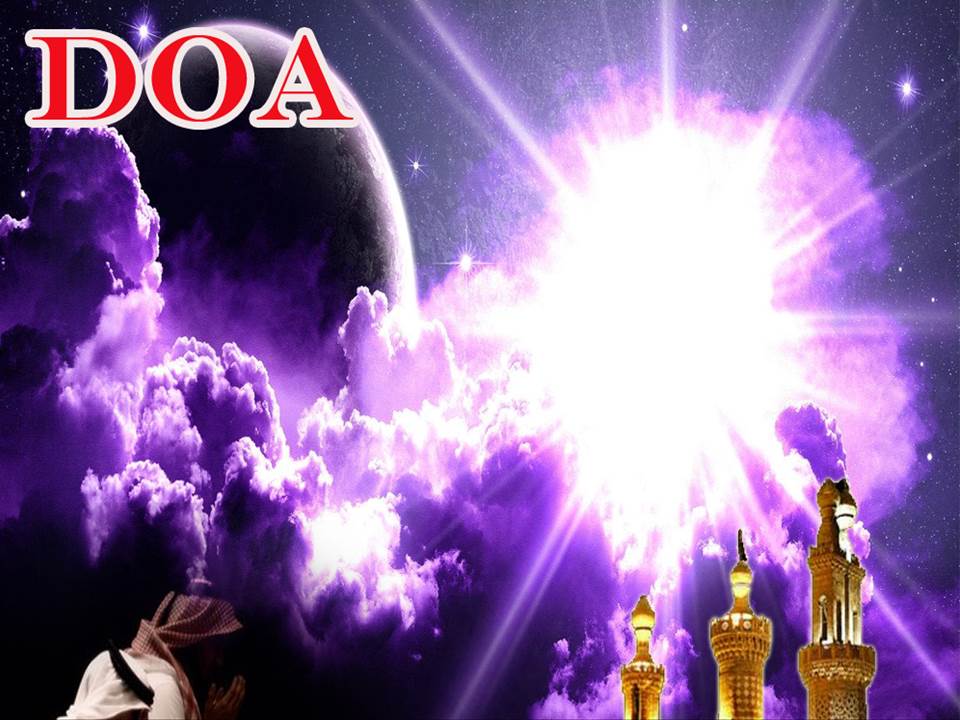 اللَّهُمَّ اغْفِرْ لِلْمُؤْمِنِيْنَ وَالْمُؤْمِنَاتِ، وَالمُسْلِمِيْنَ وَالْمُسْلِمَاتِ الأَحْيَاءِ مِنْهُمْ وَالأَمْوَات. 
إِنَّكَ سَمِيْعٌ قَرِيْبٌ مُجِيْبُ الدَّعَوَات.
Ya Allah, Ampunkanlah Dosa Golongan Mu’minin Dan Mu’minaat, Muslimin Dan Muslimat, samada yang  masih hidup atau yang telah mati. Sesungguhnya Engkau Maha Mendengar dan Maha Memakbulkan segala permintaan.
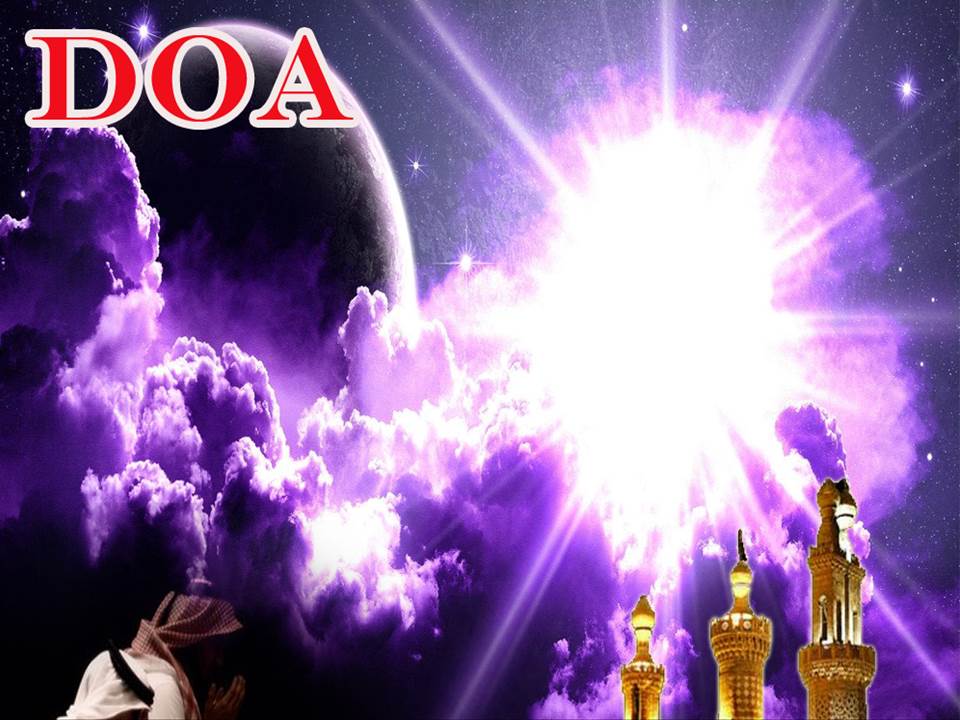 اللَّهُمَّ أَلِّفْ بَيْنَ قُلُوْبِنَا، وَأَصْلِحْ ذَاتَ بَيْنِنَا، وَاجْعَلْنَا مِنَ الرَّاشِدِيْن. اللَّهُمَّ أَحْسِنْ عَاقِبَتَنَا فِى الأُمُوْرِ كُلِّهَا، وَأَجِرْنَا مِنْ خِزْيِ الدُّنْيَا وَعَذَابِ الأَخِرَة، يَا رَبَّ الْعَالَمِيْن.
Ya Allah, lembutkanlah hati-hati kami.. perbaikilah hubungan antara kami. Dan jadilah kami golongan yang mendapat bimbingan daripadaMu. 
Ya Allah.. Perelokkan kesudahan kami dalam segala hal semuanya, dan lindungilah kami daripada kehinaan di dunia dan di akhirat. 
Wahai Tuhan sekalian alam..
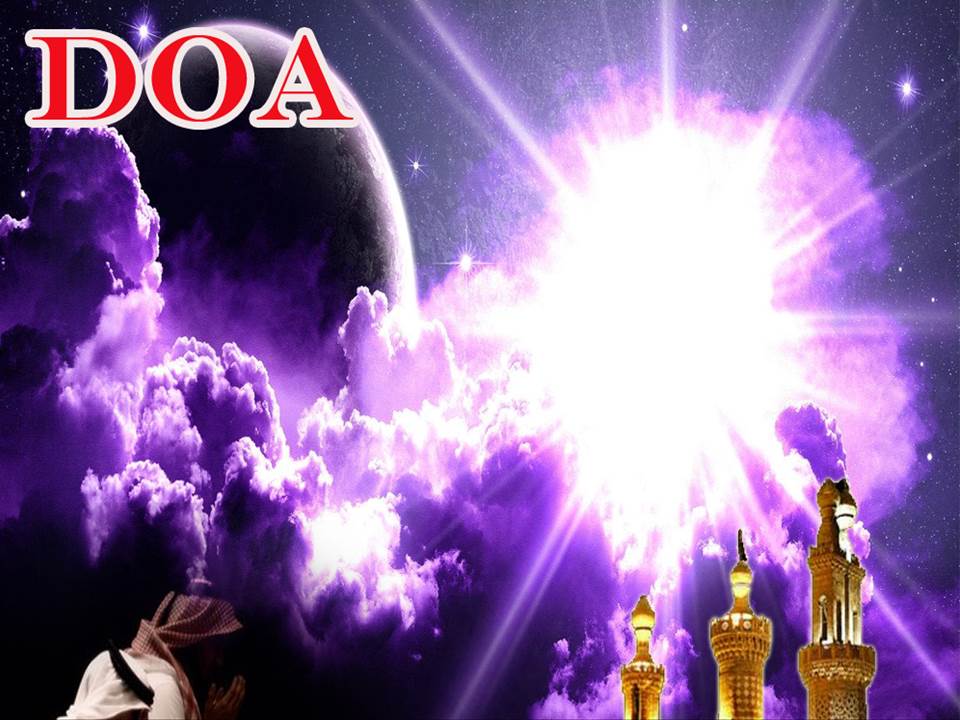 اللَّهُمَّ إِنَّكَ عَفُوٌّ كَرِيْمٌ تُحِبُّ الْعَفْوَ فَاعْفُ عَنَّا، وَعَنْ وَالِدِيْنَا وَعَنْ جَمِيْعِ الْمُسْلِمِيْنَ وَالْمُسْلِمَاتِ وَالْمُؤْمِنِيْنَ وَالْمُؤْمِنَاتِ بِرَحْمَتِكَ يَا أَرْحَمَ الرَّاحِمِيْنَ.
Ya Allah Yang Maha Pengampun, Ampunkanlah dosa-dosa kami, dosa kedua ibu bapa kami, dan dosa semua umat Islam samaada lelaki atau perempuan. Sesungguhnya Engkau Maha Penyayang.
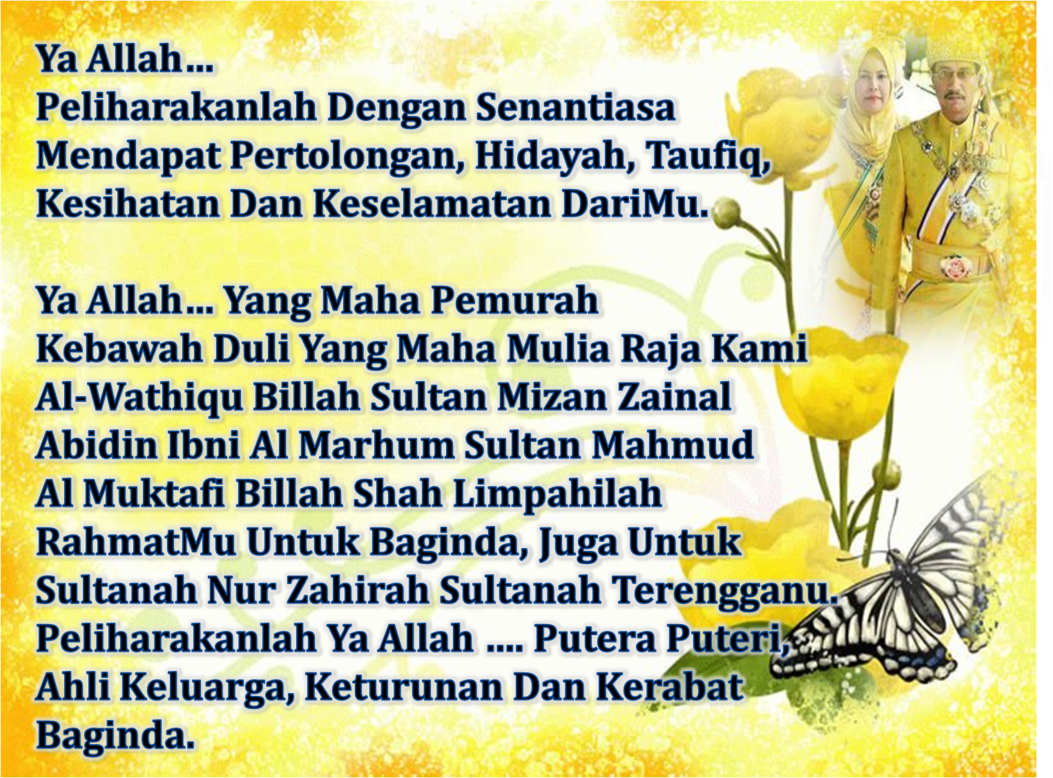 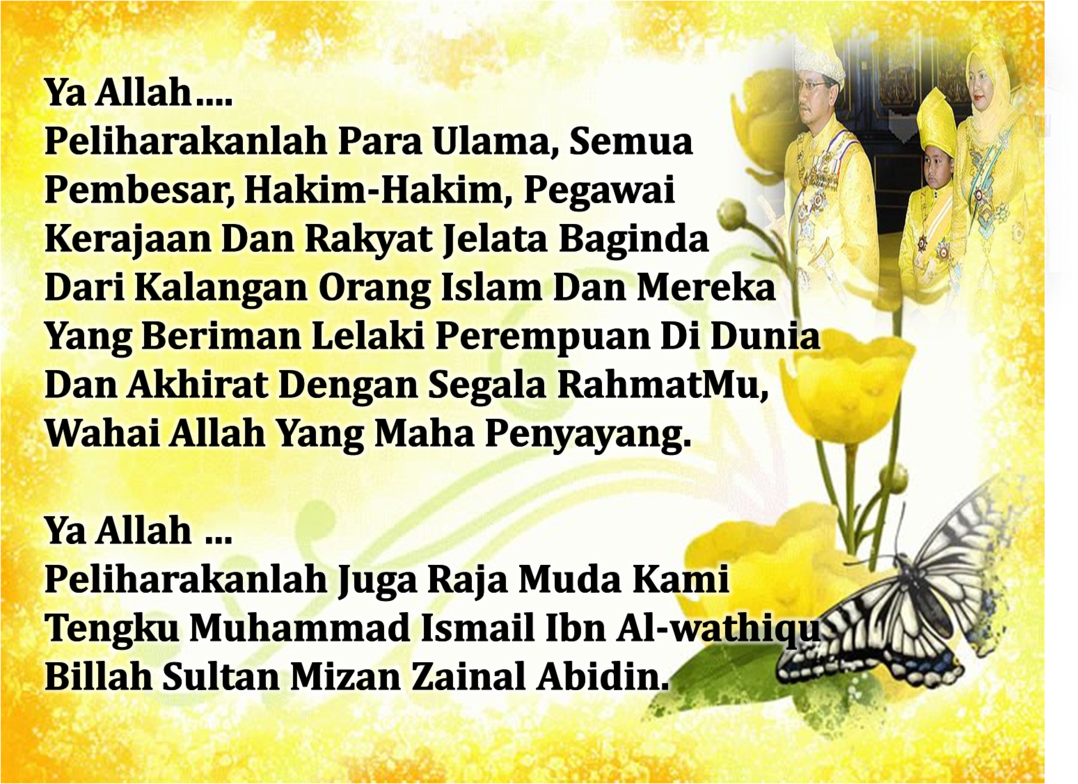 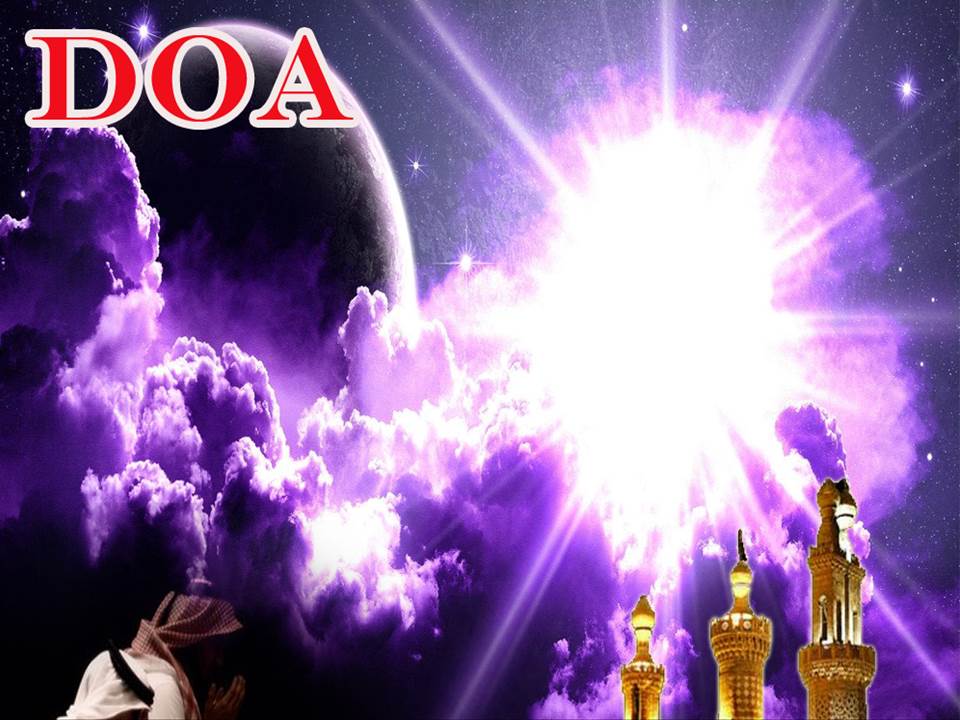 رَبَّنَا ظَلَمْنَا أَنْفُسَنَا وَإِنْ لَمْ تَغْفِرْ لَنَا وَتَرْحَمْنَا لَنَكُوْنَنَّ مِنَ الْخَاسِرِيْنَ. 
لآ إِلَهَ إِلاَّ أَنْتَ سُبْحَانَكَ إِنَّا كُنَّا مِنْ الظَّالِمِيْنَ. رَبَّنَا آتِنَا فِي الدُّنْيَا حَسَنَةً وَفِي الآخِرَةِ حَسَنَةً  وَقِنَا عَذَابَ النَّارِ. وَصَلَّى اللهُ عَلىَ سَيِّدِنَا مُحَمَّدٍ وَعَلىَ آلِهِ وَصَحْبِهِ وَسَلَّمْ. وَالْحَمْدُ للهِ رَبِّ الْعَالَمِيْنَ.
Ya Allah …
Kami Telah Menzalimi Diri Kami Sendiri 
Dan Sekiranya Engkau Tidak Mengampunkan Kami Dan Merahmati Kami Nescaya Kami Akan Menjadi Orang Yang Rugi.
Tiada Tuhan Melainkan Engkau Maha Suci Engkau Sesungguhnya Kami Di Kalangan  Orang-orang 
Yang Menzalimi Diri.
Ya Allah… 
Kurniakanlah Kepada Kami Kebaikan Di Dunia Dan Kebaikan Di Akhirat Serta Hindarilah Kami Dari Seksaan Neraka.
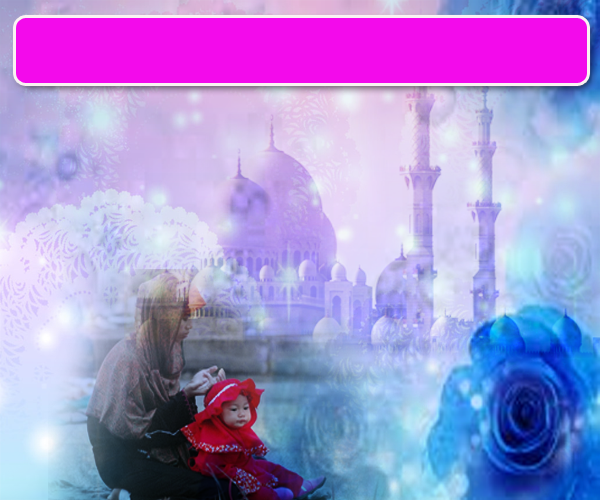 Wahai Hamba-hamba Allah….
Sesungguhnya ALLAH  menyuruh berlaku adil, dan berbuat kebaikan, serta memberi bantuan kepada kaum kerabat dan melarang daripada melakukan perbuatan-perbuatan keji dan mungkar serta kezaliman. Ia mengajar kamu (dengan suruhan dan larangannya  ini) supaya kamu mengambil peringatan mematuhinya.
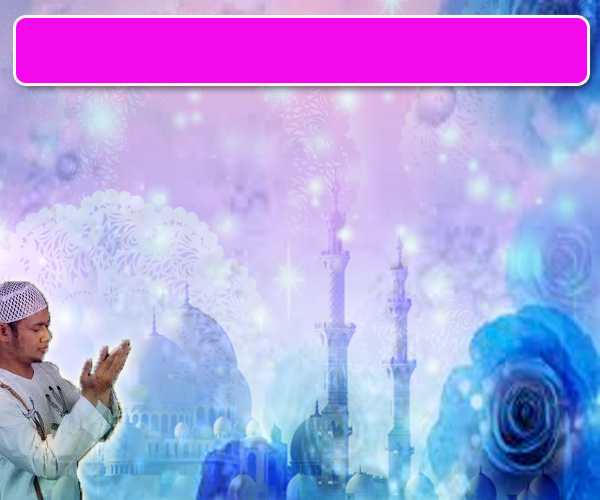 Maka Ingatlah Allah Yang Maha Agung
Nescaya Dia Akan Mengingatimu 
Dan Bersyukurlah Di Atas Nikmat-nikmatNya Nescaya Dia Akan Menambahkan Lagi Nikmat Itu Kepadamu, dan Pohonlah 
Dari Kelebihannya, Nescaya Akan Diberikannya  Kepadamu. Dan Sesungguhnya Mengingati Allah Itu Lebih Besar (Faedah Dan Kesannya) Dan (Ingatlah) Allah Mengetahui Apa  Yang Kamu Kerjakan.
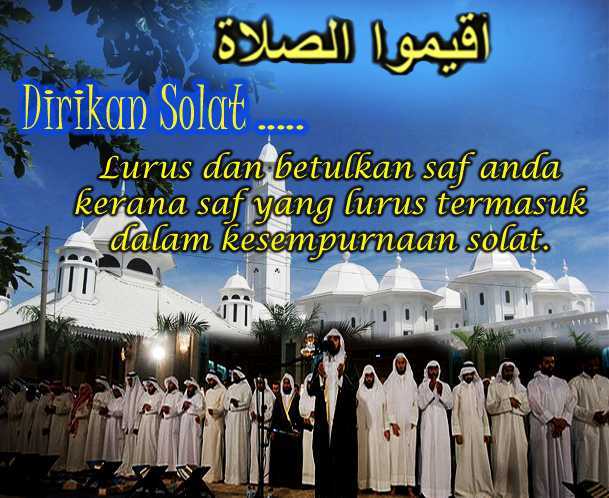